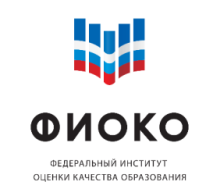 ВПР. Пишем вместе.(акция для родителей)
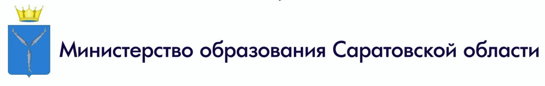 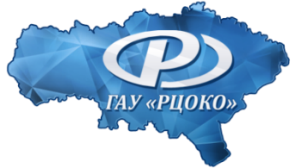 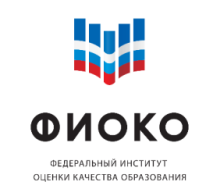 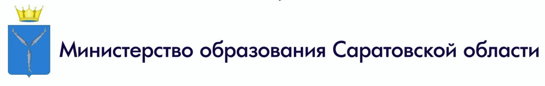 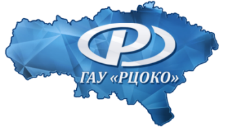 Единая система оценки качества школьного образования в России
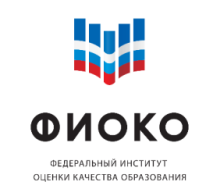 ВСЕРОССИЙСКИЕ ПРОВЕРОЧНЫЕ РАБОТЫ
Это обычные итоговые контрольные работы по различным предметам, но проводимые по единым заданиям и оцениваемые по единым критериям, разработанным для всей страны
Участниками являются обучающиеся 4-8 классов, 11(10) классов
Это не ЕГЭ! Проверочные работы пишут обучающиеся в своих школах. Продолжительность – от одного до двух уроков
Задания ВПР разработаны лучшими специалистами ФИС ОКО
Задания ВПР проверяют знания и умения, наиболее важные с точки зрения общего развития, использования в повседневной жизни и продолжения обучения 
Задания ВПР не содержат заданий с выбором ответа из готовых вариантов
Возможен альтернативный выбор формы проведения ВПР (компьютерная или на бумажном носителе). Выбор осуществляет школа, в зависимости от технических возможностей.
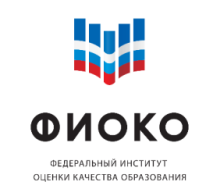 РЕЗУЛЬТАТЫ ВПР НЕ ВЛИЯЮТ:
На получение аттестата
На поступление в ВУЗ
На перевод в другой класс
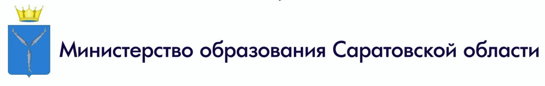 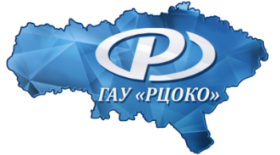 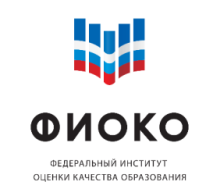 РЕЗУЛЬТАТЫ ВПР НУЖНЫ ДЛЯ:
Выявления пробелов в знаниях учащихся  
Помощи учителям и родителям в организации работы с каждым школьником
Самооценки обучающихся и школ
Мониторинга уровня образования на уровне образовательной организации, муниципалитета, региона, Российской федерации
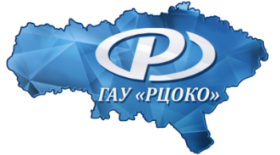 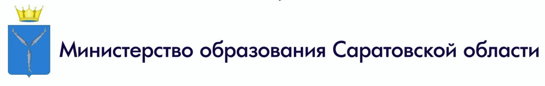 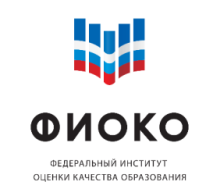 Рефлексия
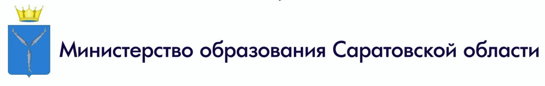 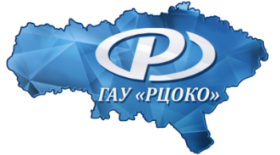 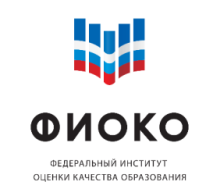 Спасибо за внимание!
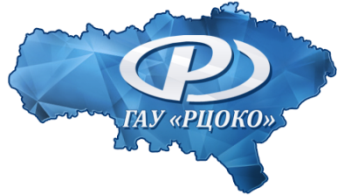